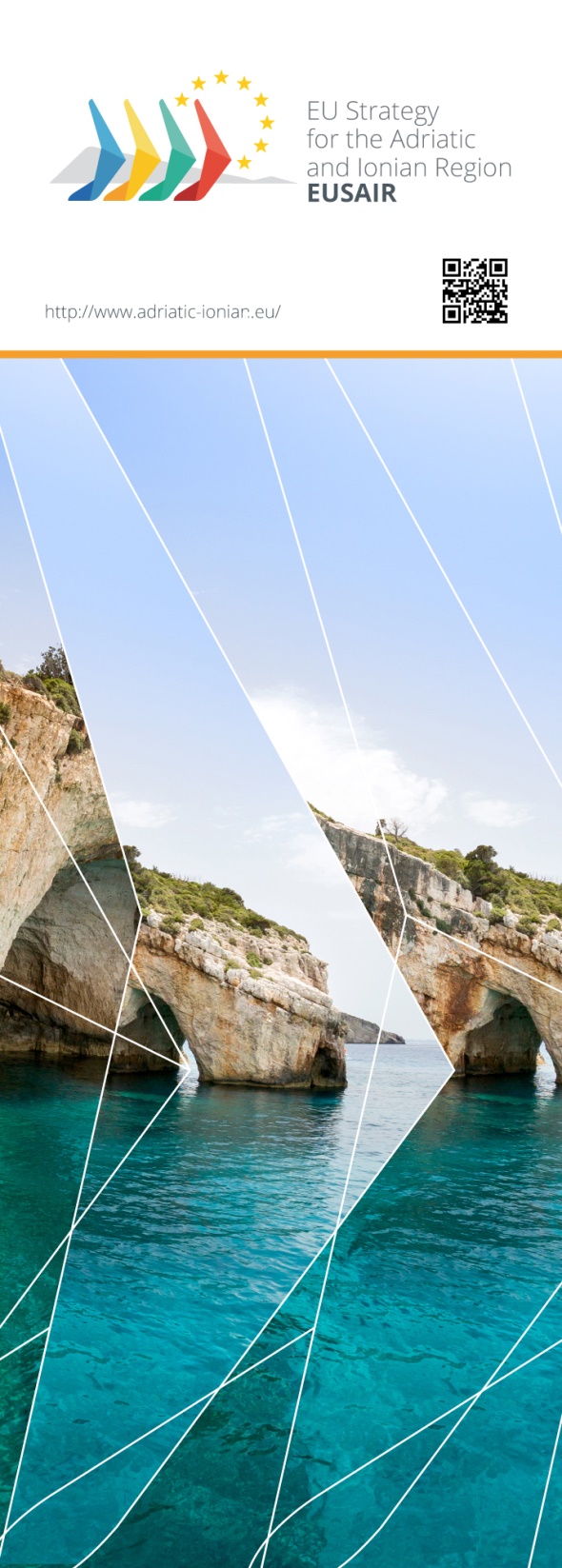 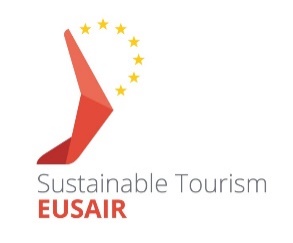 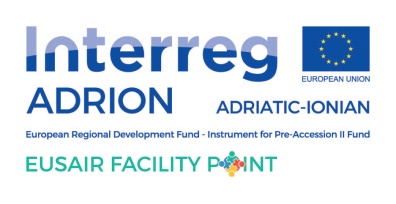 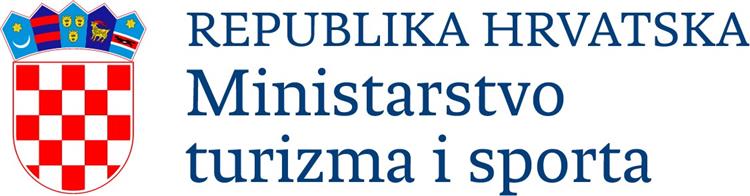 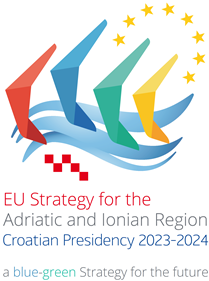 KomuniciranjeEUSAIR StrategijeAndrija Rudić, komunikacijski stručnjakCRO PRE KICK OFF CONF, Zagreb, June 20, 2023
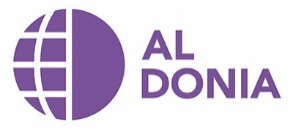 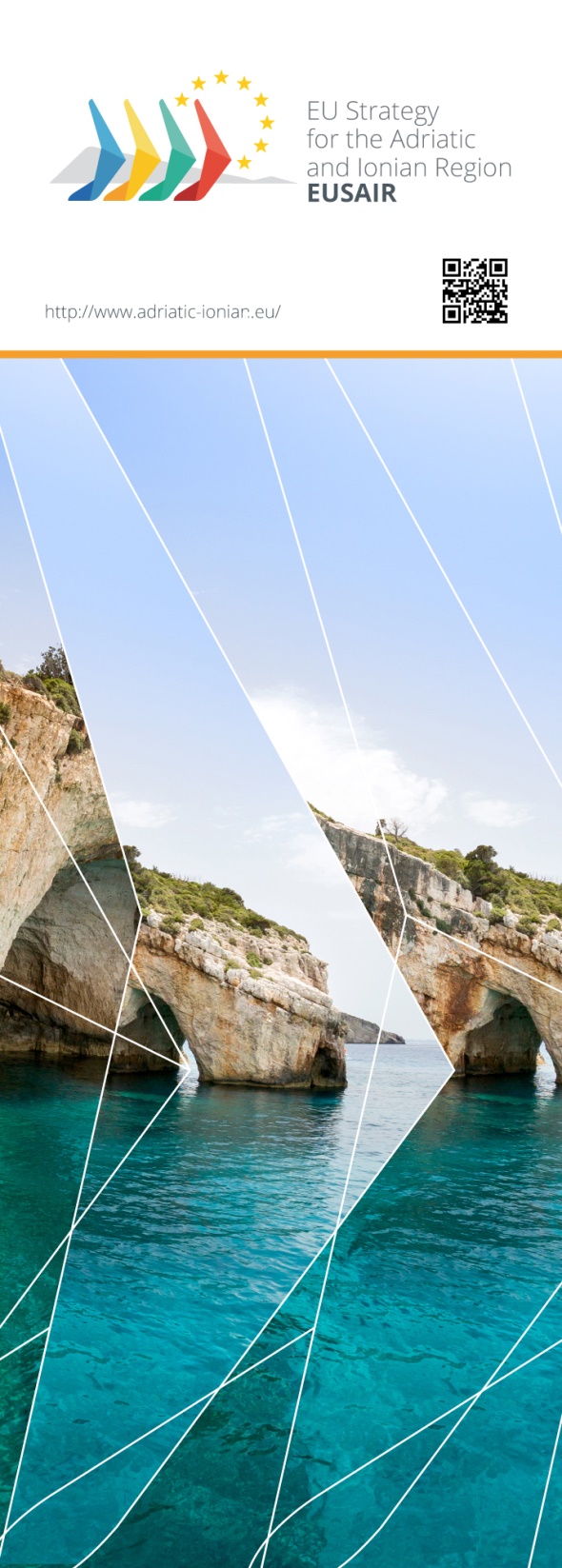 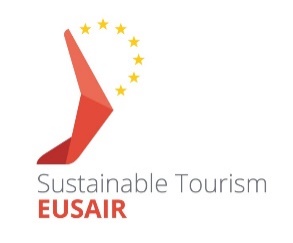 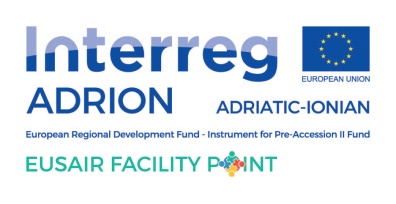 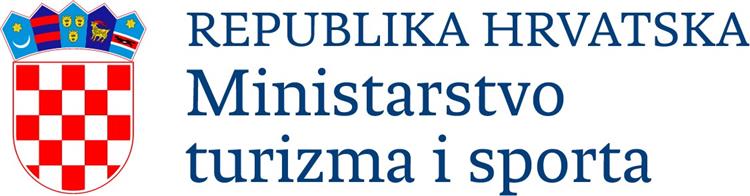 Komunikacijski stručnjaci za TSG4 – Održivi turizam
Sudjelovanje i u aktivnostima drugih stupova
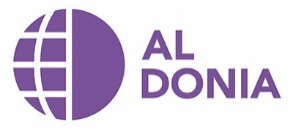 Biljana Bekić
bbekic@marsi.hr

Andrija Rudić
andrijarudic.ar@gmail.com


Period:
22. svibnja 2020. – 31. srpnja 2023.
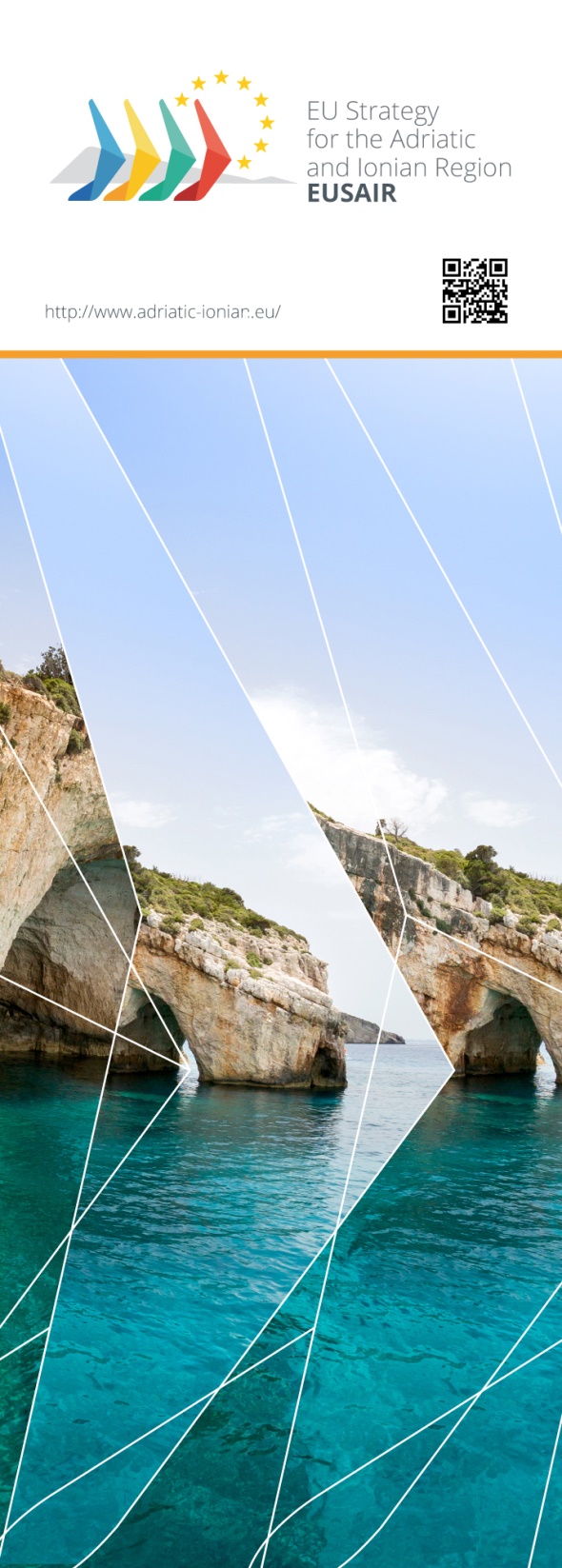 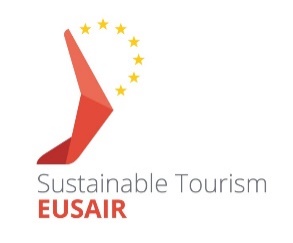 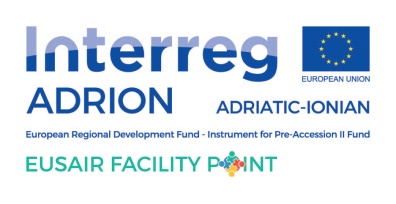 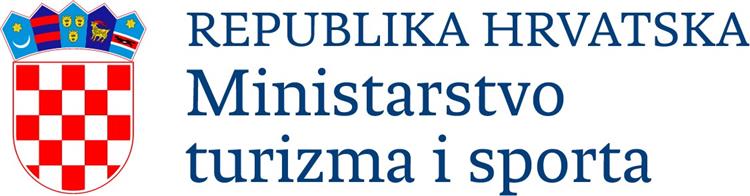 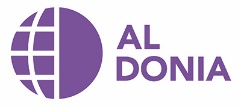 Kratka analiza:2020. - 2022.COVID-19 uvjetibez okupljanja – bez kontakta s novinarima  - slaba atraktivnost opreme članaka ili sadržaja na društvenim mrežama         - snimke ekrana         - uzak krug sudionika         - maske  - potpuno nezanimljivo za TVNedostatak konkretnih „što to znači za mene” momenata nadoknađuju informacije o istraživanjima i odlukama o mjerama potpore Europske komisijeNeprovođenje predloženih aktivnosti jačanja odnosa s novinarima
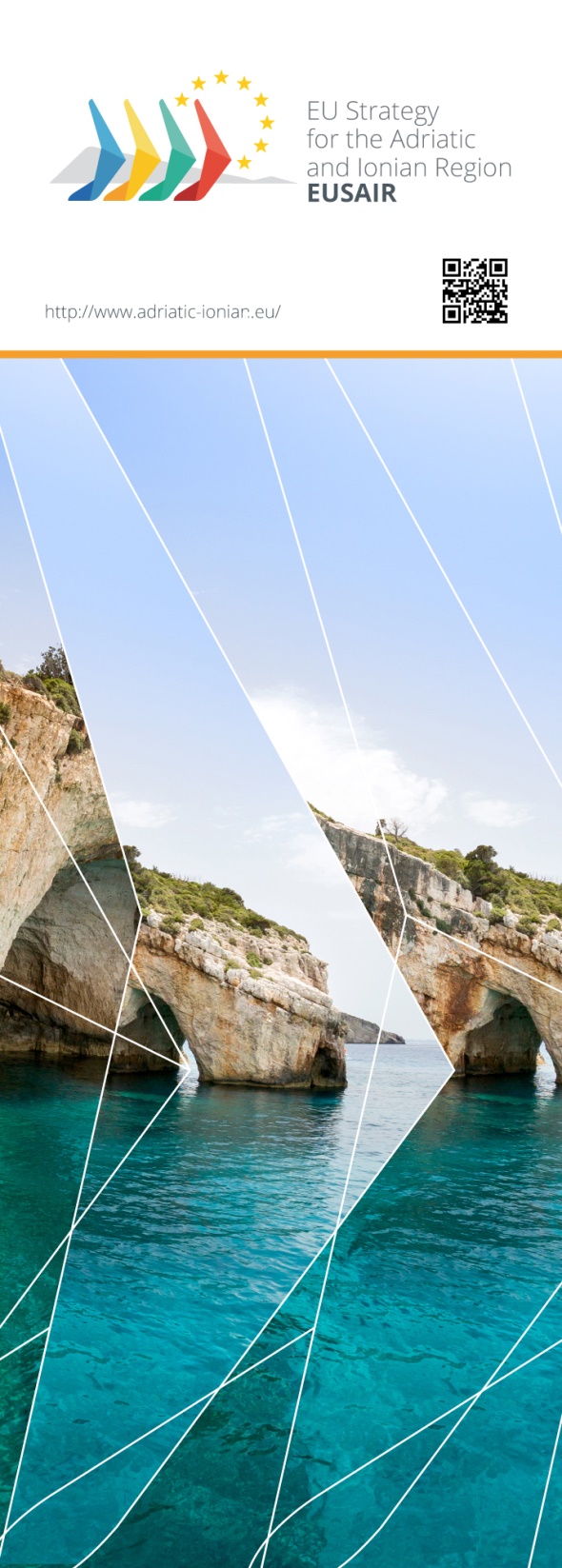 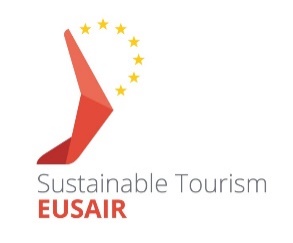 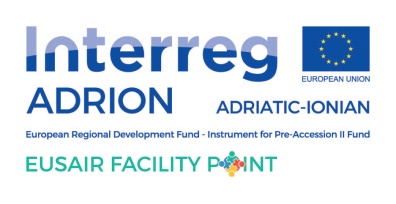 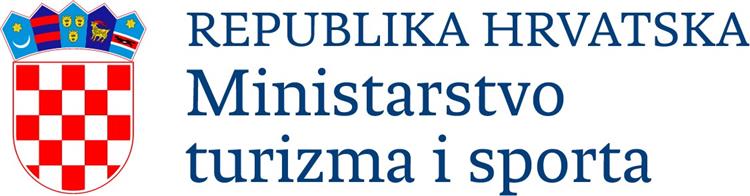 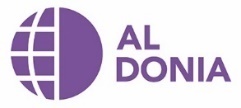 Kratka analiza:2022. - 2023.Potpuno otvaranje- rast „konkurencije informacija”- bliska suradnja s novinarima i FIJET-om, Hrvatskom udrugom turističkih novinara i pisaca u turizmu – studijsko putovanjeNedostatak konkretnijih „što to znači za mene” momenata nadoknađuju stvorena medijska partnerstva i nove informacije o istraživanjima s razine Europske komisijeProvođenje predloženih aktivnosti jačanja odnosa s novinarima u posljednji trenutak, na manje atraktivan načinMakroregionalne strategije „nisu seksi”.
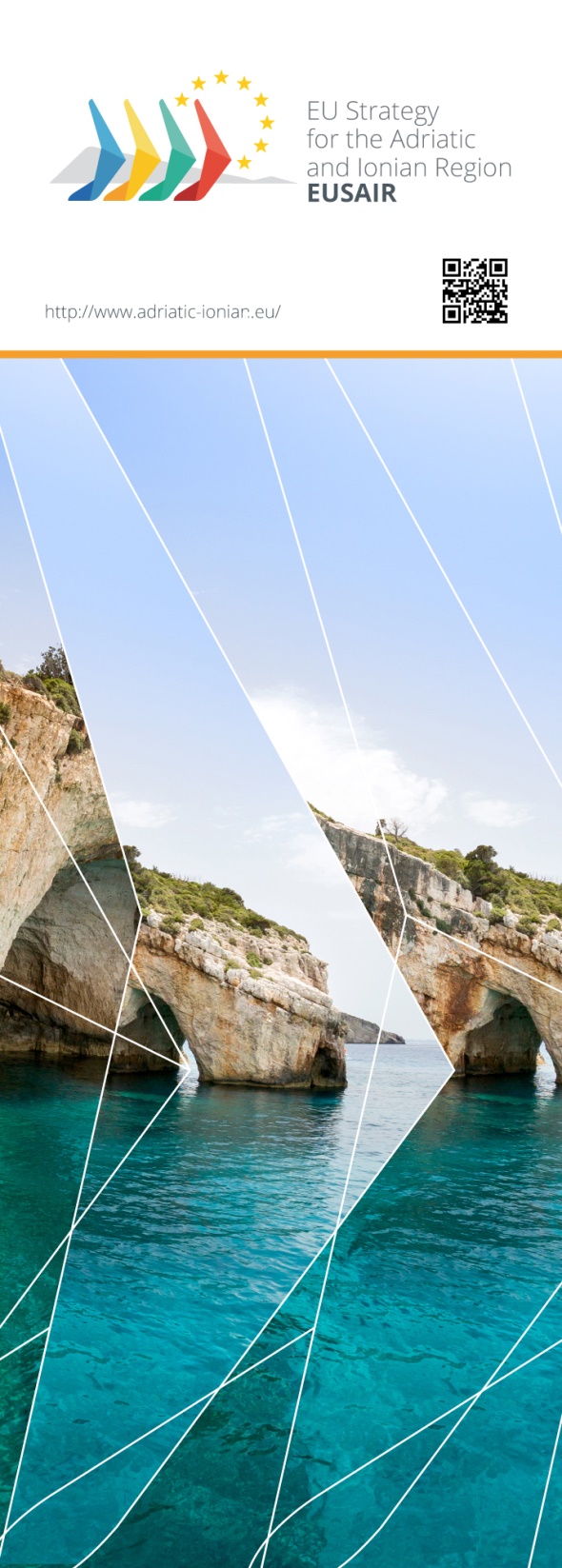 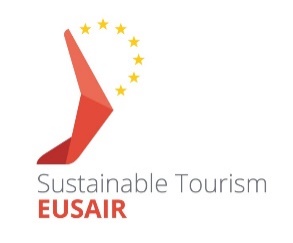 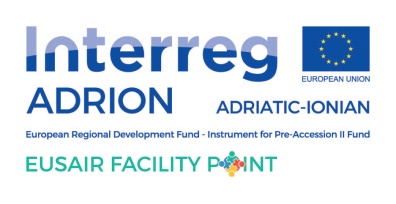 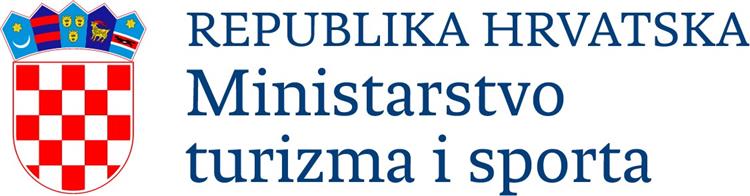 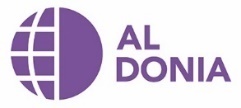 OBJAVE U MEDIJIMA I NA DRUŠTVENIM MREŽAMAPO PERIODIMA22.06.2020. – 01.11.2020. = 7702.11.2020. – 01.05.2021. = 7302.05.2021. – 01.11.2021. = 46 + 3 TV pojavljivanja02.11.2021. – 03.05.2022. = 6304.05.2022. – 18.10.2022. = 3518.10.2022. – 27.03.2023. = 47UKUPNO: 341 objave u 34 mjesecaProsjek od 10 objava mjesečno
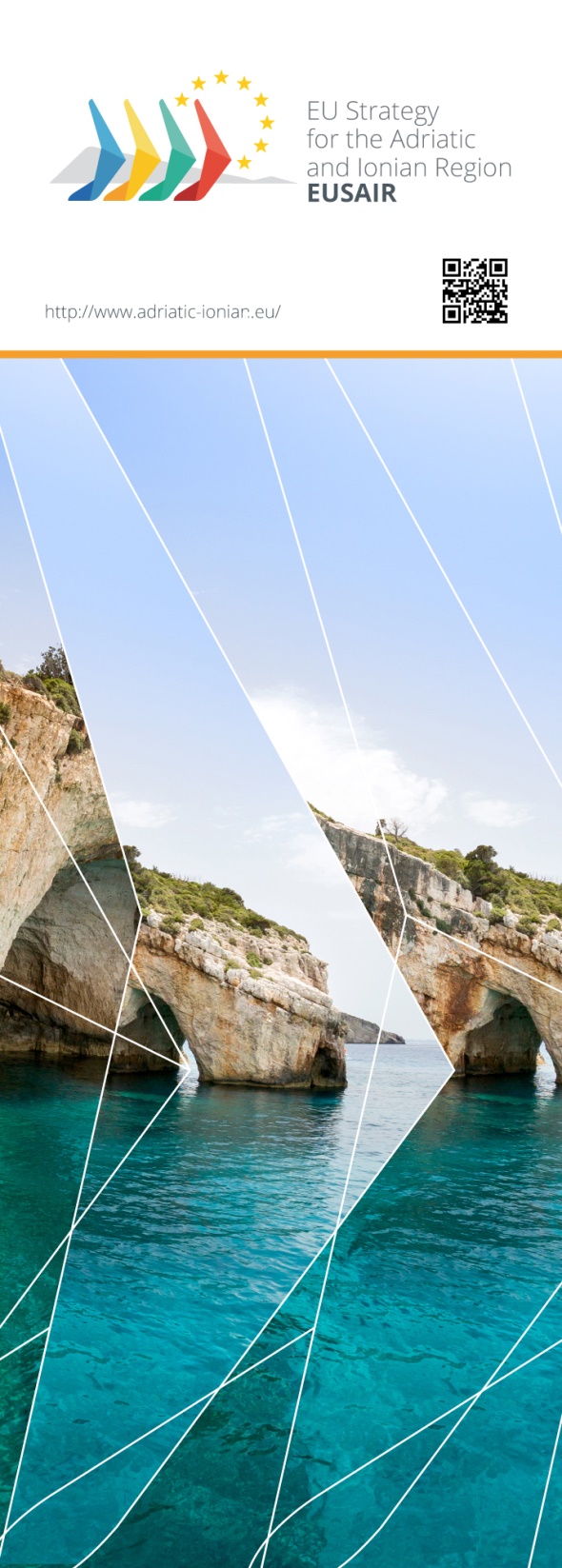 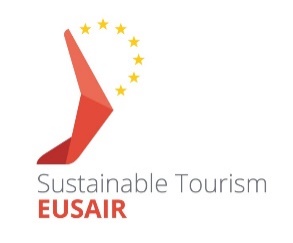 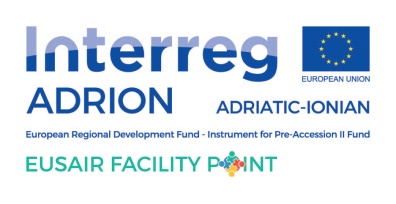 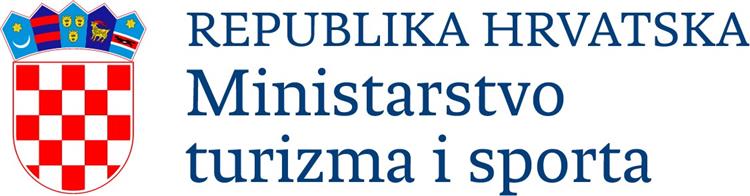 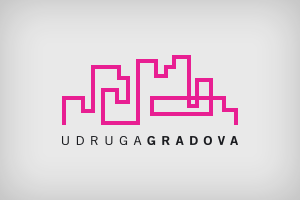 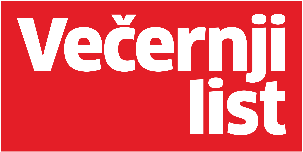 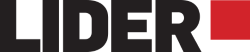 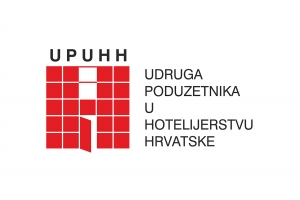 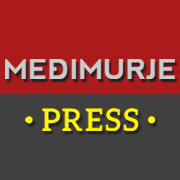 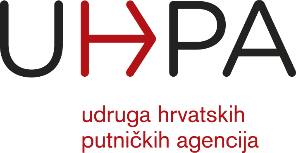 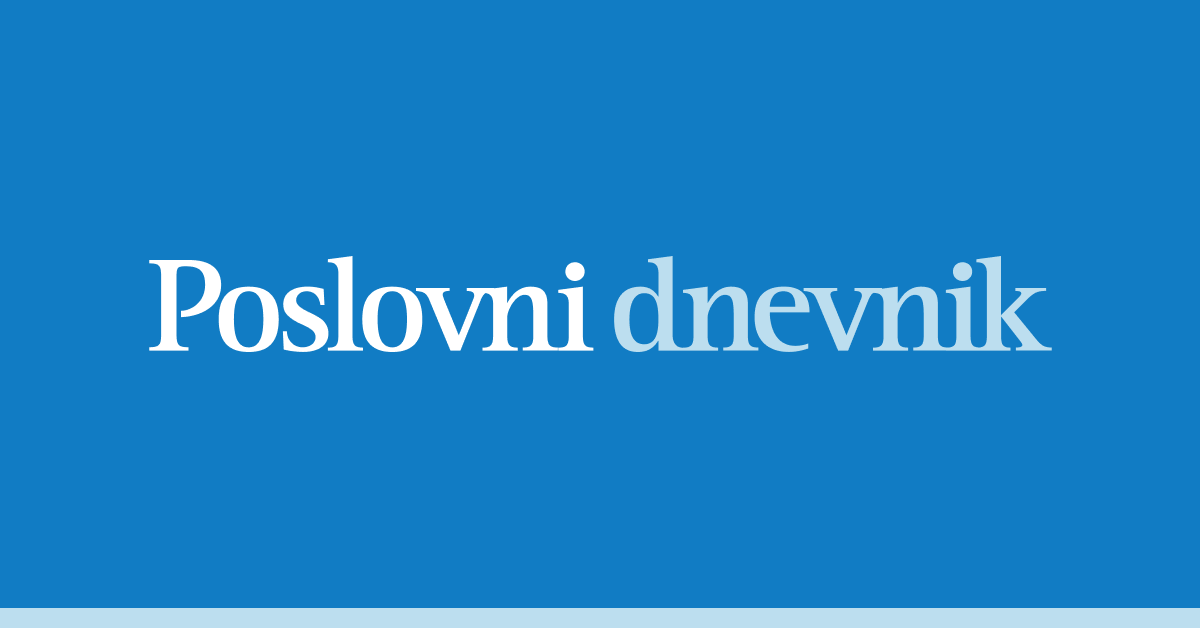 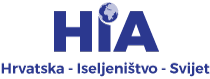 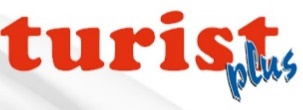 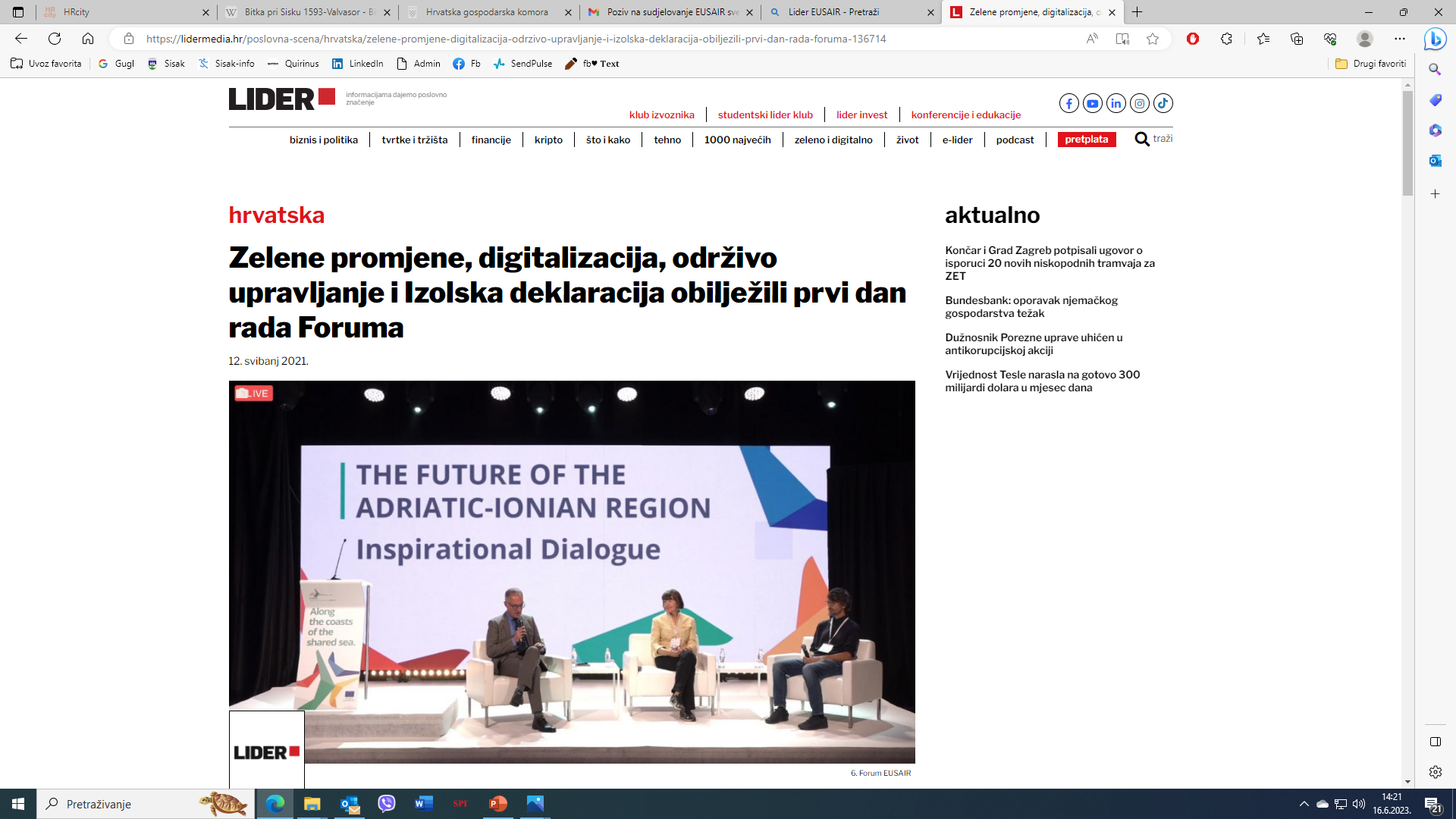 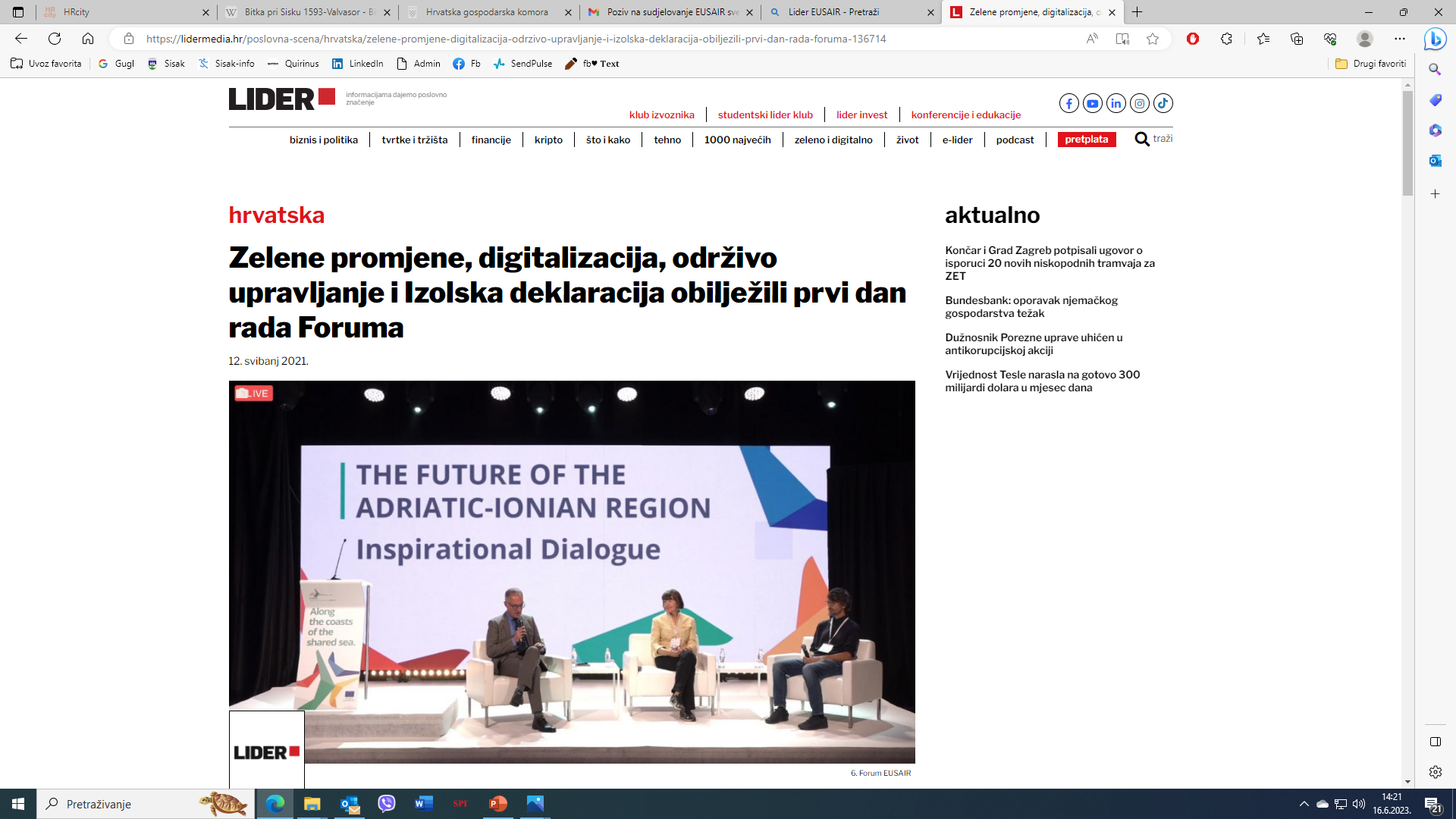 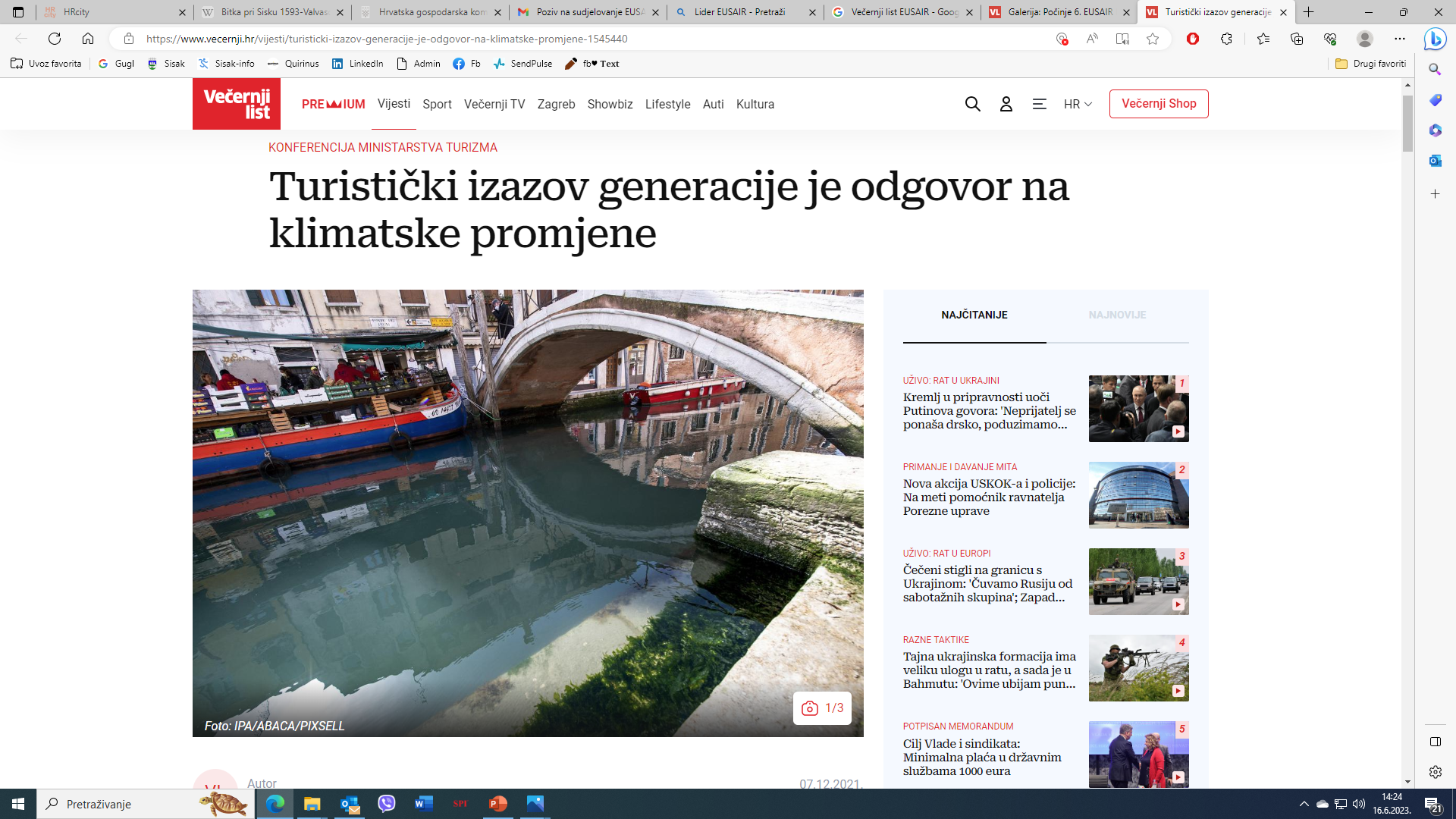 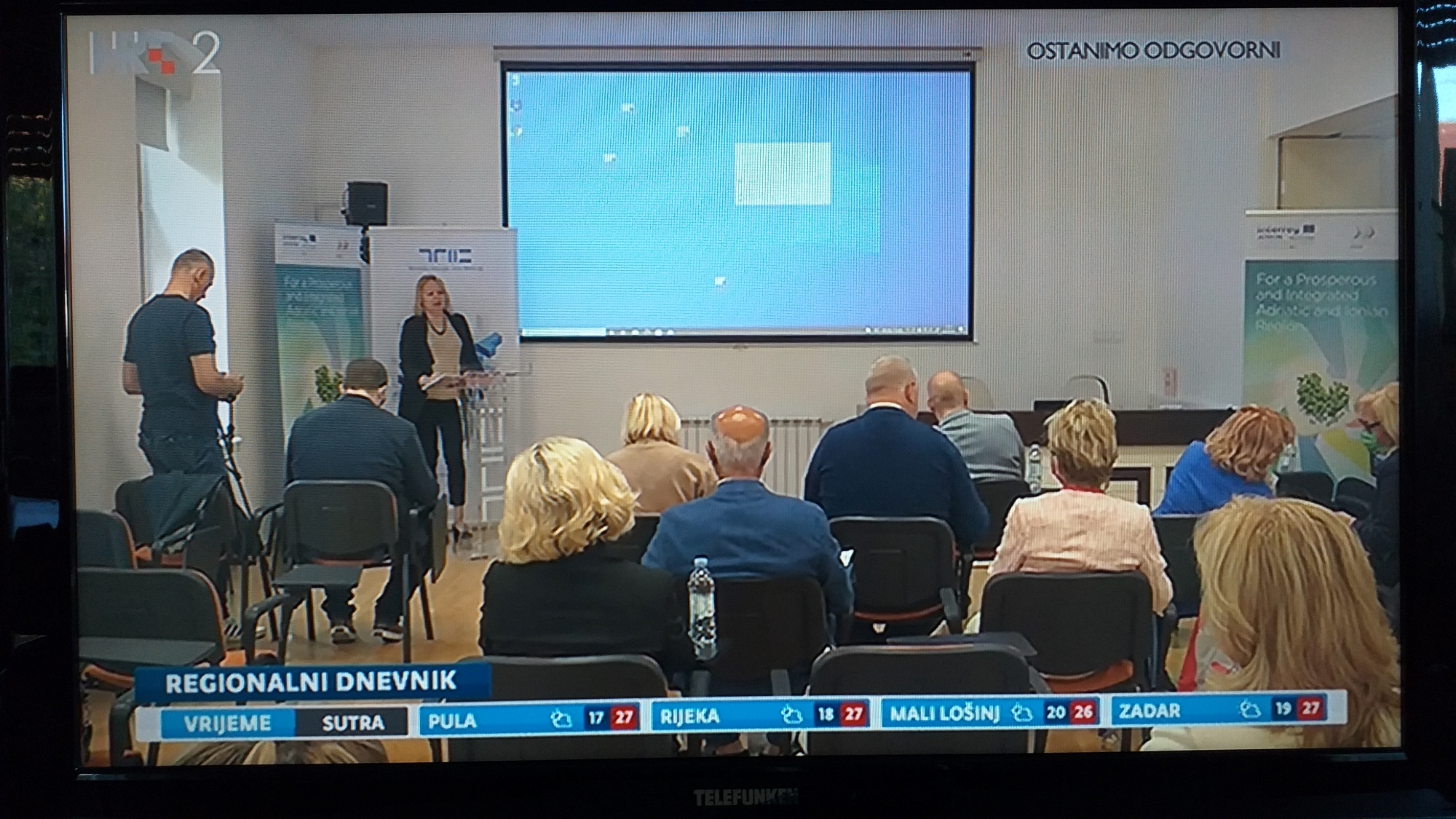 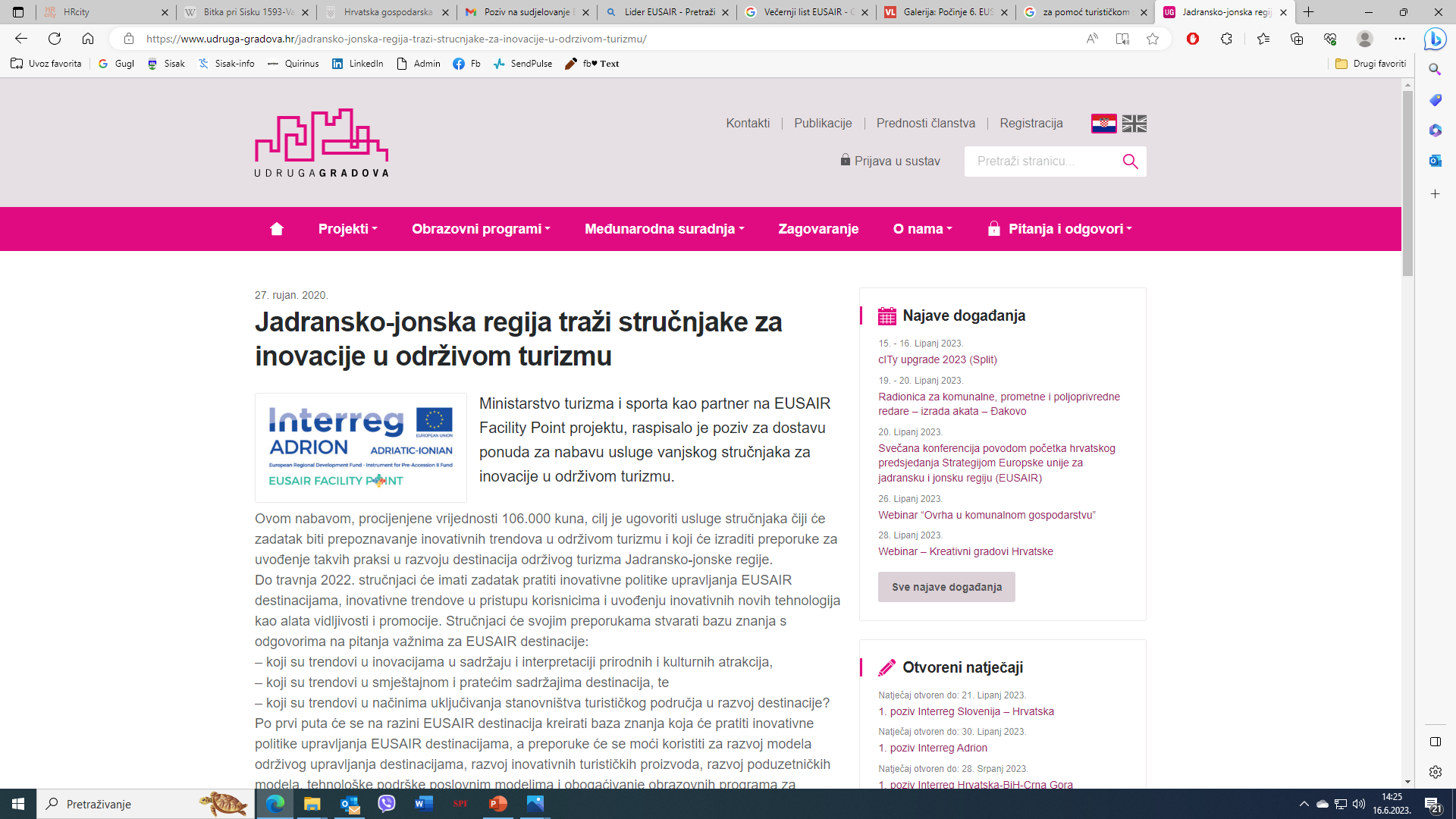 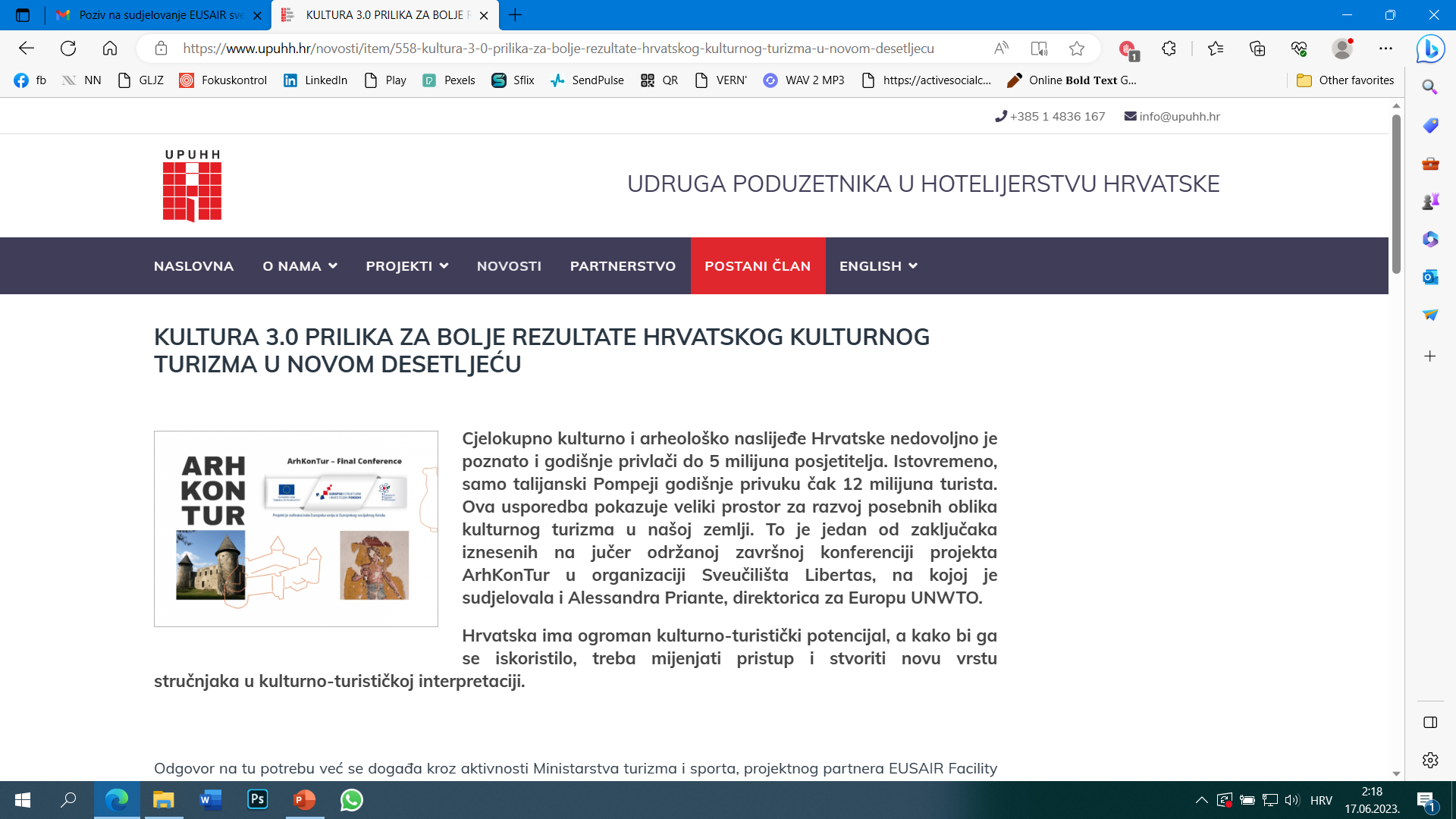 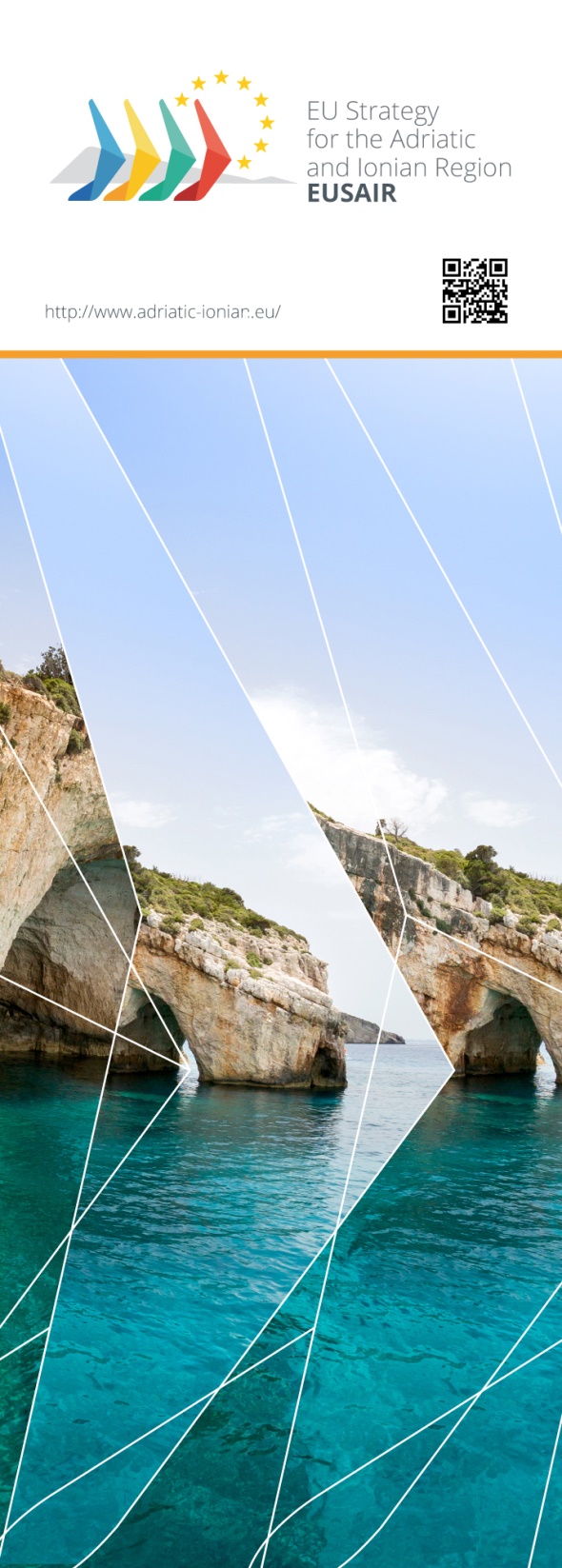 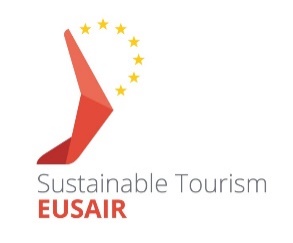 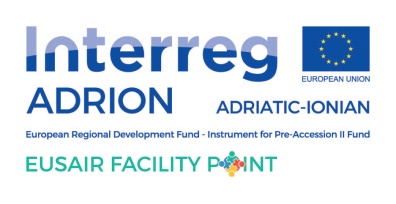 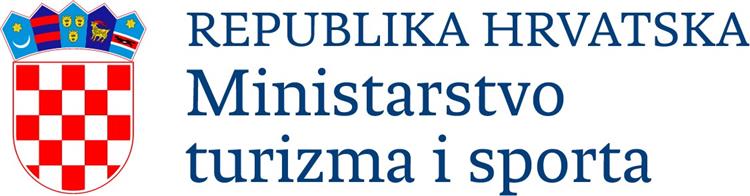 OBJAVE NA SLUŽBENIM STRANICAMA

Službena stranica Ministarstva turizma www.mints.hr – redovita priopćenja o svim događanjima

-------
Službena stranica projekta EUSAIR Facility Point
www.adriatic-ionian.eu - redovita priopćenja o svim događanjima

Druga službena stranica projekta EUSAIR Facility Point eusairfacilitypoint.adrioninterreg.eu - redovita priopćenja o svim događanjima
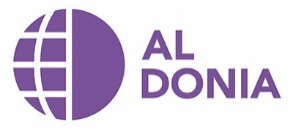 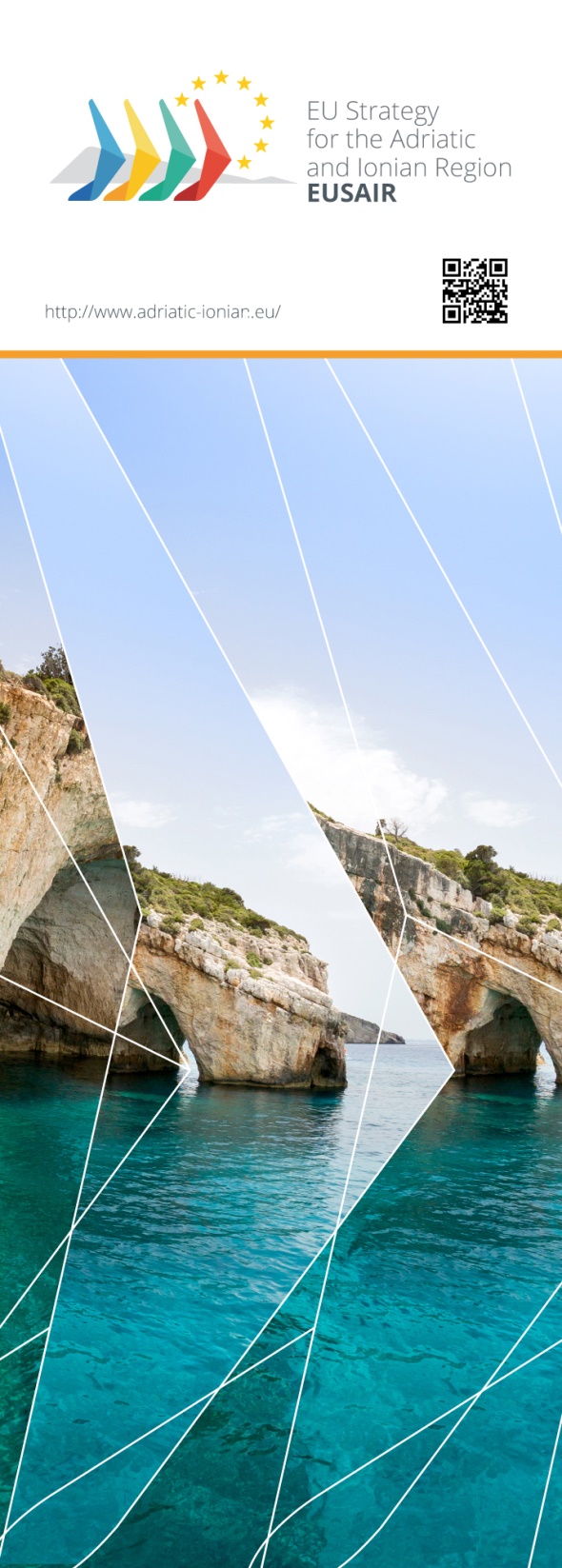 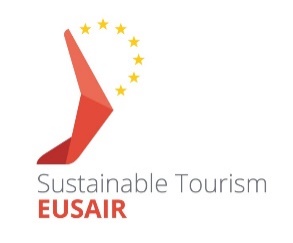 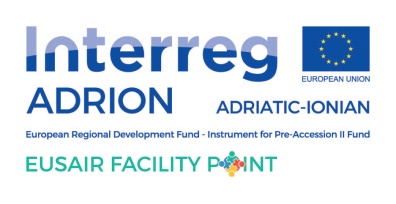 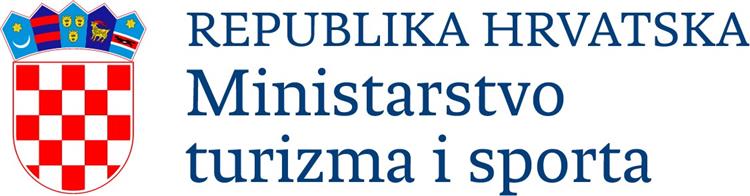 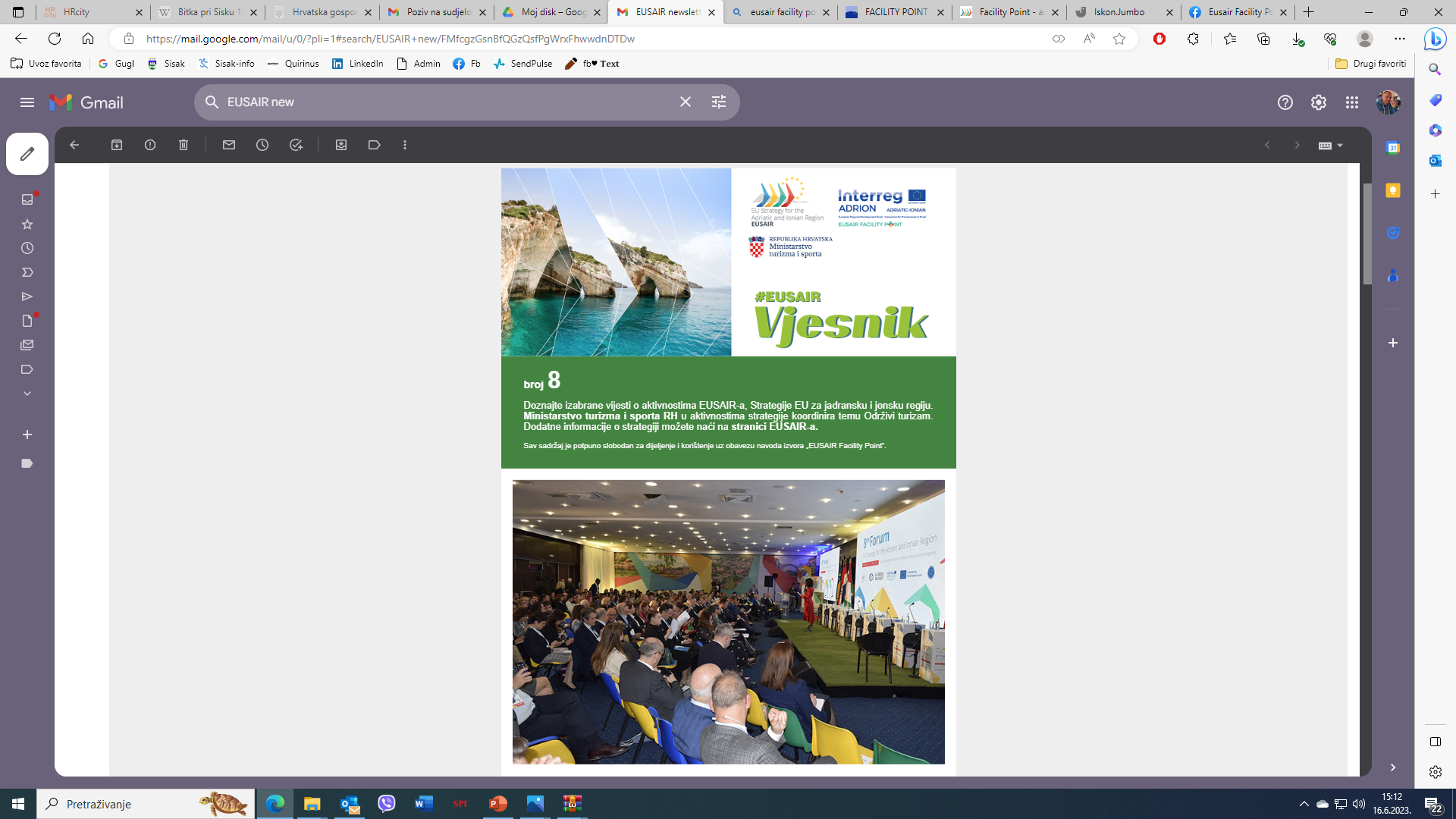 172 pretplatnika
newslettera

Do sada odaslano
8 brojeva

Do kraja projekta 10
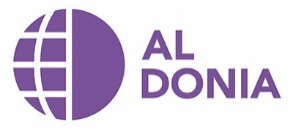 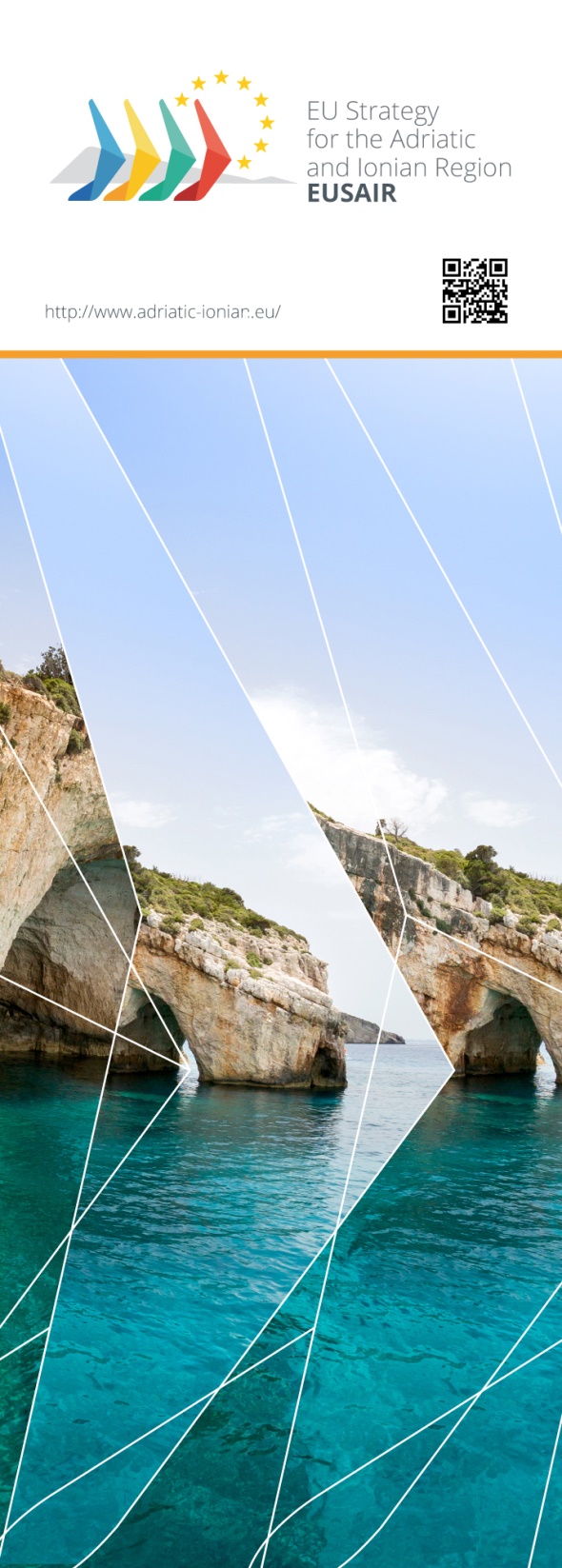 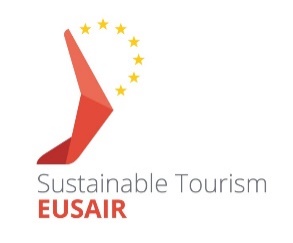 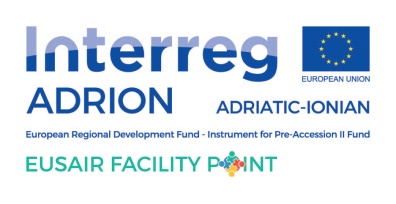 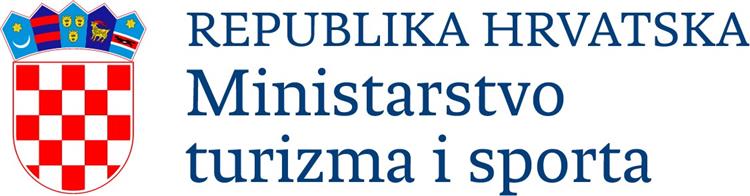 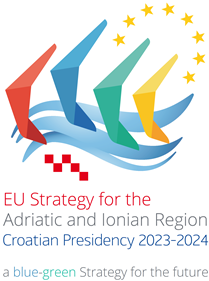 Hvala!bbekic@marsi.hrandrijarudic.ar@gmail.com